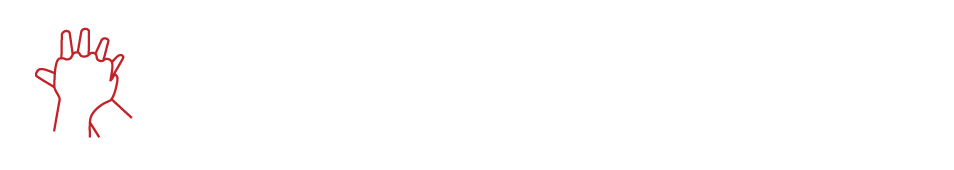 Put Your Science Center Stage
Philadelphia, PA | November 11-12, 2023
Submit your Abstracts to #ReSS23
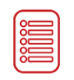 25 Abstract Categories tailored to your field of study
Opportunity to present your accepted abstracts to a global audience in Philadelphia
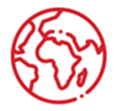 Accepted Abstracts published in Circulation AHA’s premier scientific journal
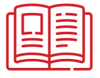 Incorporate video clips, animations, audio presentations and more!
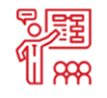 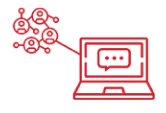 Grow your professional network and reconnect with colleagues in person
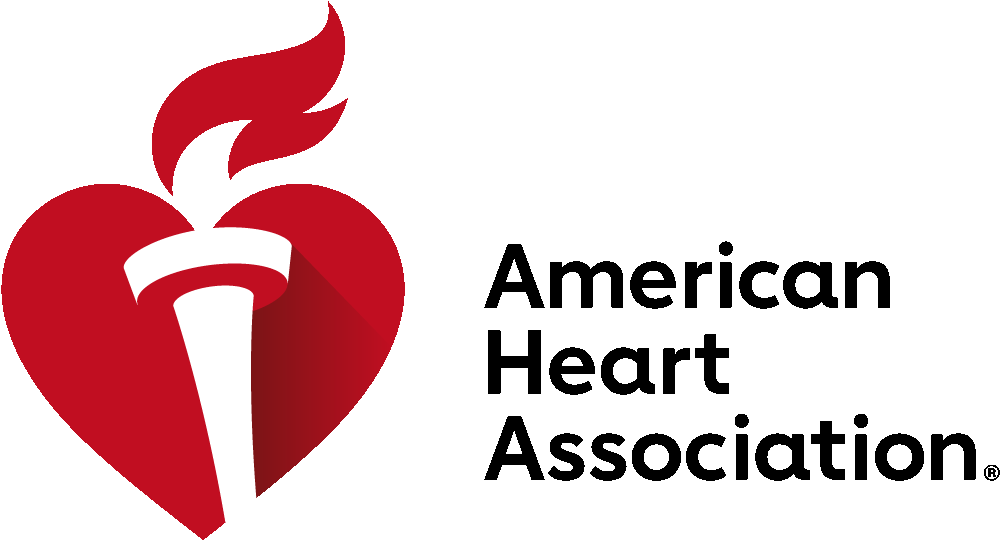 Abstracts Close Thursday, June 8th at 6pm CT
https://professional.heart.org/ress
#ReSS23